!
Чому я тут стою?
Я співробітник федерального офісу Об'єднання «Самостійне життя в Німеччині e.V.» (ISL)
Я маю психічні порушення/інвалідність
Протягом 25 років я працював соціальним працівником і терапевтом у консультуванні.
… Я батько двох синів, маю 2 онуків... тощо.
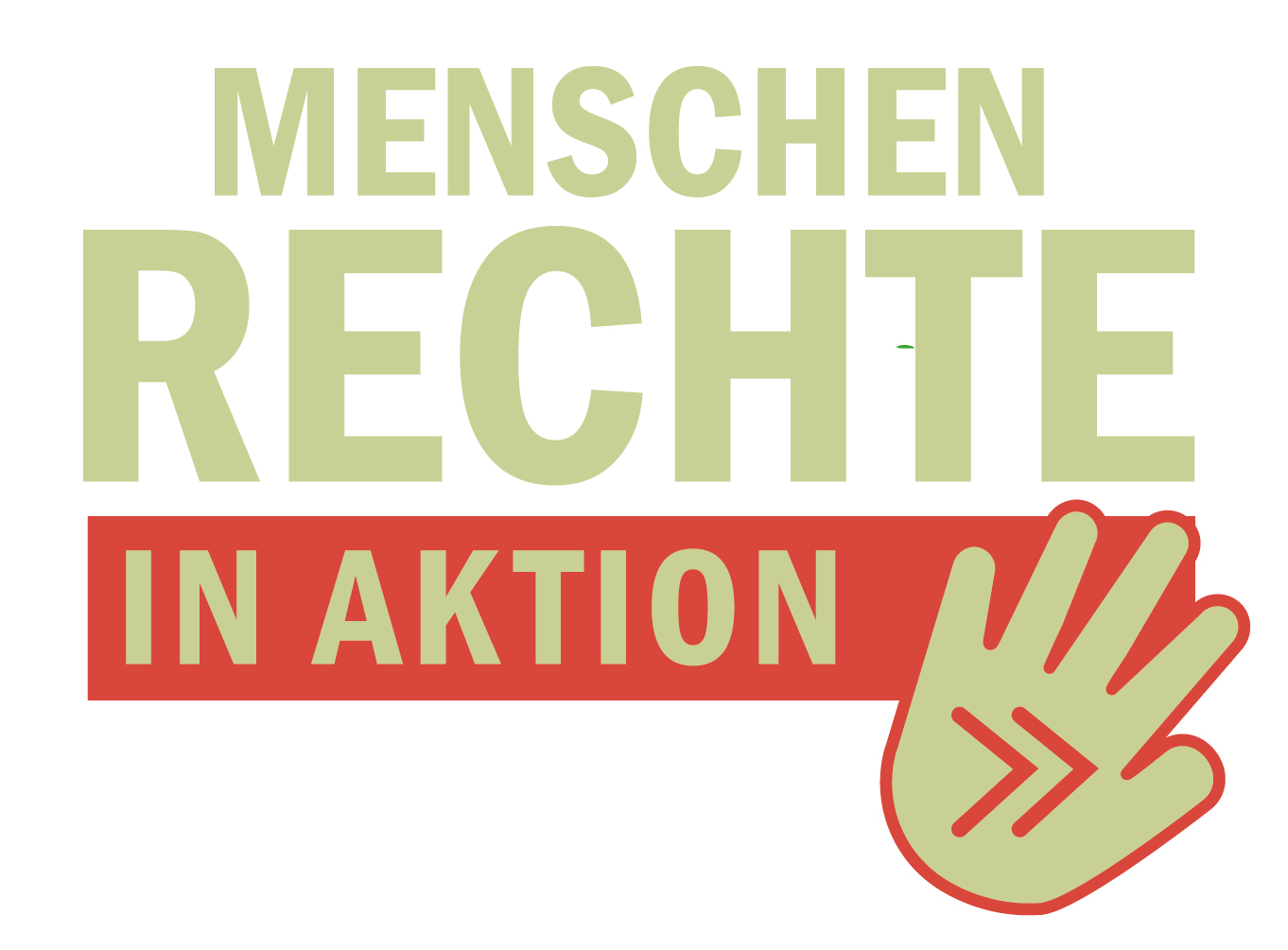 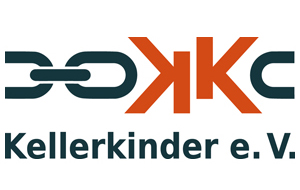 По темі Просвітно-виховна робота Стаття 8 КПІ ООН

Рішення
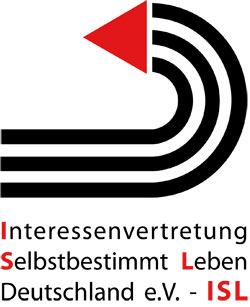 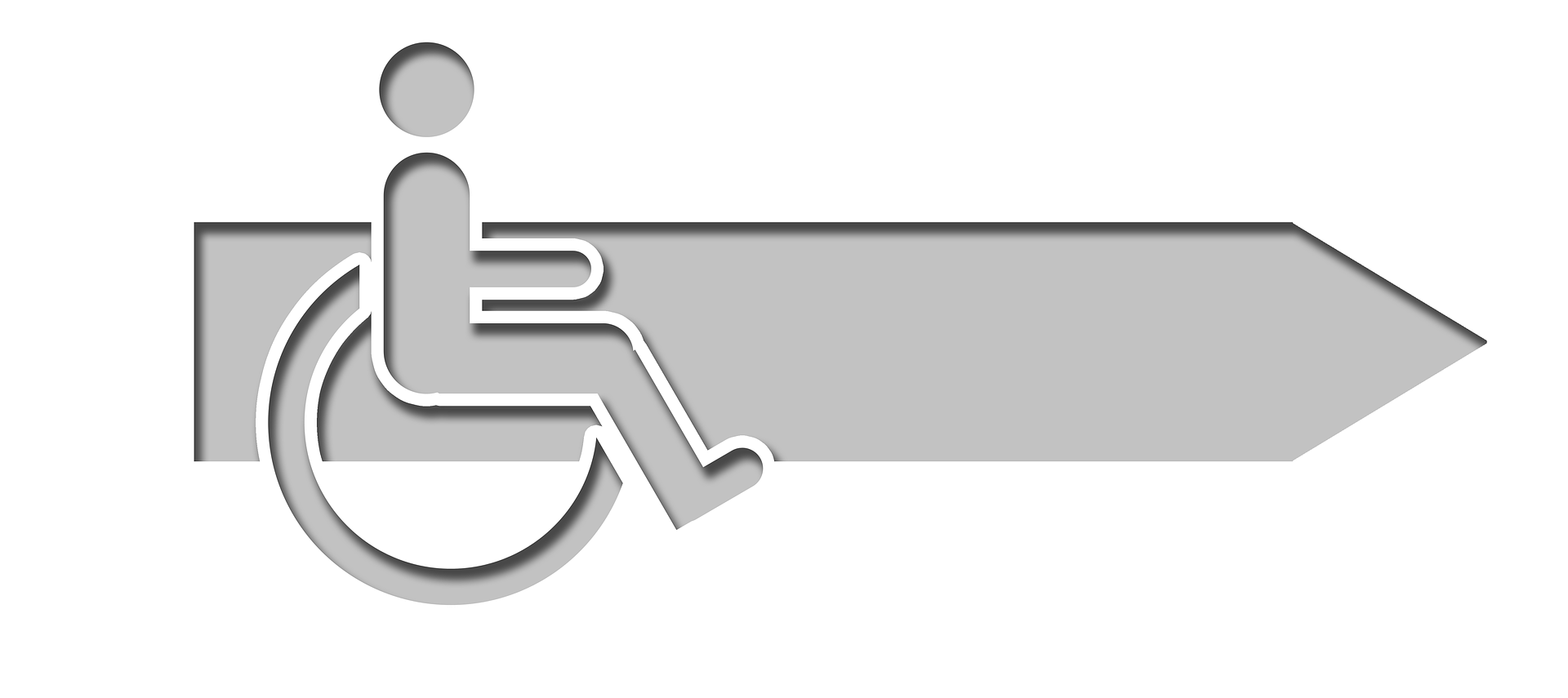 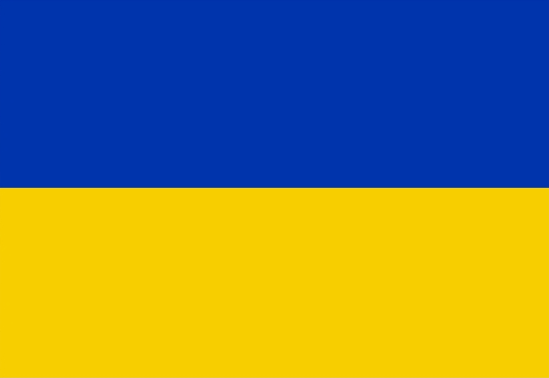 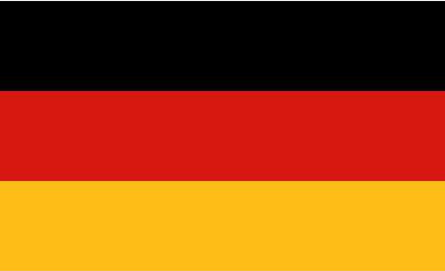 Ви прийняли мужнє рішення. Ви покинули свою батьківщину і приїхали до Німеччини! Приїхали до Німеччини... з інвалідністю... або з родичем-інвалідом...
Що означає самостійне прийняття рішень“?
Автономія та самовизначення в розумінні Конвенції ООН про права осіб з інвалідністю (КПІ ООН) означає, перш за все, свободу приймати власні рішення,
… тобто для Німеччини: потреби людини з інвалідністю, які регулюються законом і які були визначені третіми сторонами (наприклад, лікарями, працівниками служб, що надають послуги)
… навіть якщо для цього потрібна підтримка.
Стаття 12 КПІ ООН … (3) Держави-учасниці вживають належних заходів для надання особам з інвалідністю доступу до підтримки, якої вони можуть потребувати під час реалізації своєї правоздатності.
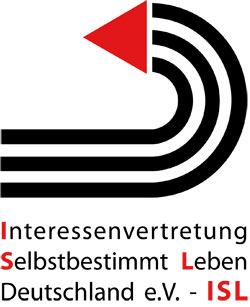 Чому іноді так важко приймати рішення?
Чи маю я достатньо інформації для прийняття рішення?
Чи розумію я систему отримання коштів у Німеччині для повноцінної участі в житті суспільства з моєю інвалідністю.
… або я все ще занадто багато зважаю на систему в Україні?
Базове розуміння допоміжних послуг 
Приклад: ступінь інвалідності в Німеччині відіграє роль насамперед для роботи (винятки: допомога для сліпих тощо), наприклад, спеціальна відпустка, податкові пільги, недороге користування громадським транспортом). Однак це не є обов’язковою умовою для отримання інших форм допомоги!!!
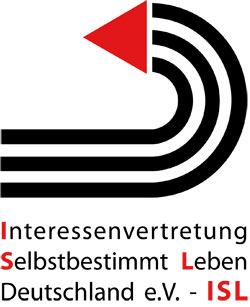 Чому іноді так важко приймати рішення?
Чи маю я достатньо інформації для прийняття рішення
Німецька система дуже важка і складна…
І те, про що я зараз розповім, дає приблизне уявлення про систему підтримки в Німеччині…
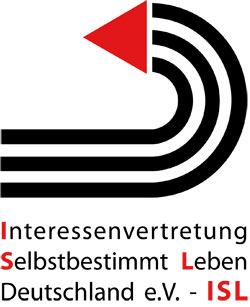 Чому іноді так важко приймати рішення?
Чи маю я достатньо інформації для прийняття рішення
Чи розумію я систему отримання коштів у Німеччині для повноцінної участі в житті суспільства з моєю інвалідністю.
… або я все ще занадто багато зважаю на систему в Україні?
Допомога на охорону здоров'я (Соціальний кодекс V) 		
Допомога на догляд (Соціальний кодекс XI) 			
Пенсійне забезпечення 					
Допомога для участі в суспільному житті (Соціальний кодекс IX)
Допомога для участі в трудовій діяльності (Соціальний кодекс II),
Людина отримує ці послуги через працю. Якщо я не працював або працював недостатньо, наприклад, через мою інвалідність, я отримую допомогу відповідно до Соціального кодексу XII
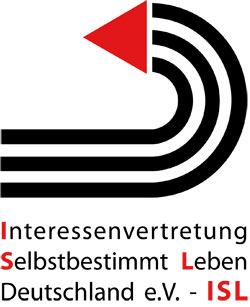 Чому іноді так важко приймати рішення?
Питання щодо підтримки при прийнятті рішень
Використання консультаційних центрів: Доповнюючі незалежні консультаційні центри (EUTB), консультаційні центри для біженців/людей з міграційним походженням, церковні консультаційні центри тощо)
a.)	 Чи розуміє мене мій візаві?
Подолання комунікаційних бар'єрів, іноземна мова (використання програм перекладу, супровід усного перекладу) ... але також Легка мова, мова жестів тощо.
b.)	 Чи отримую я повну та зрозумілу інформацію?
Разом перевірили, чи інформація зрозуміла?
c.)	 Чи дають мені мої помічники достатньо часу для прийняття рішення?
Важливо приділити достатньо часу..., наприклад, працездатний – непрацездатний
d.)	 Чи потрібні мені інші довірені особи, окрім особи, яка надає підтримку, для прийняття рішення (наприклад, друзі, сім'я, організації з самоадвокації, досвід подібних, соціальні мережі тощо)
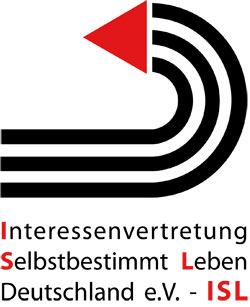 Як я приймаю рішення?
Чи маю я достатньо інформації для прийняття рішення?
Чи важко мені приймати рішення самостійно.
Що ще мені слід врахувати?
наприклад, рішення, прийняті «нутром» (емоційні), і рішення, прийняті «розумом» (когнітивні). Як конфлікт між нутром та розумом заважає мені приймати рішення? 
Чи впливає моє рішення на інших людей?
Чи не довіряє мені моє оточення приймати рішення?
Чи є сфери життя, в яких мені доводилося чи доводиться вчитися приймати рішення? (наприклад, тому що досі за мене вирішували «інші»?)
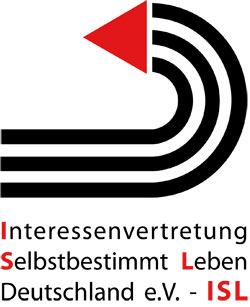 Щиро дякую!
Interessenvertretung Selbstbestimmt Leben e.V.
Leipzigerstraße 61
10117 Berlin
email: info(@isl-ev.de
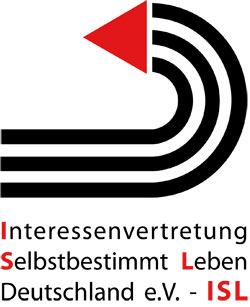